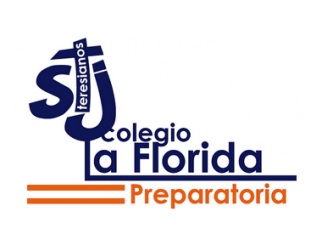 EQUIPO 6
El discurso de la identidad en los cambios de época
Segunda etapa
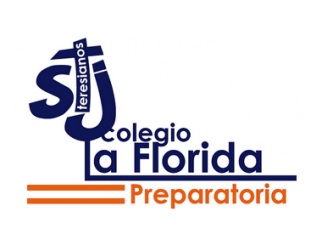 Movimientos sociales y cambio de época
Materias participantes:

Centrales:
Historia Universal III – Profr. Óscar Ibarra Espinoza
Orientación Educativa IV – Profra. María José Puij Guzmán
Lógica – Profr. Sergio García Díaz

De apoyo:
Informática IV – Profr. José Heriberto Castillo Fernández de Lara
Dibujo II – Profra. Cristina Echeverría



Ciclo escolar del proyecto: 2018-2019
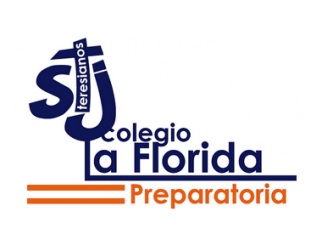 Movimientos sociales y cambio de época
Ciclo escolar del proyecto: 2018-2019

Fecha de inicio: enero de 2019

Fecha de término: mayo de 2019
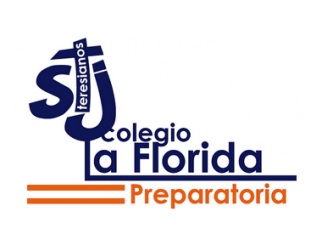 Movimientos sociales y cambio de época
Nombre del proyecto:
El discurso de la identidad en los cambios de época.

Es un proyecto interdisciplinario porque desde las materias centrales se otorga a los alumnos las habilidades para poder investigar, comprender y analizar cómo a lo largo de la historia los roles de hombres y mujeres en las sociedades se han ido conformando de acuerdo a la ideología, prácticas y normas de vida.
La incidencia de este proyecto radica en la toma de conciencia de que hay una relación estrecha entre la mentalidad de las personas y los cambios de época la cual, de manera directa, conforma la identidad de los individuos y provoca los movimientos sociales. Se busca una solución al problema de la intolerancia y de los estigmas de género.
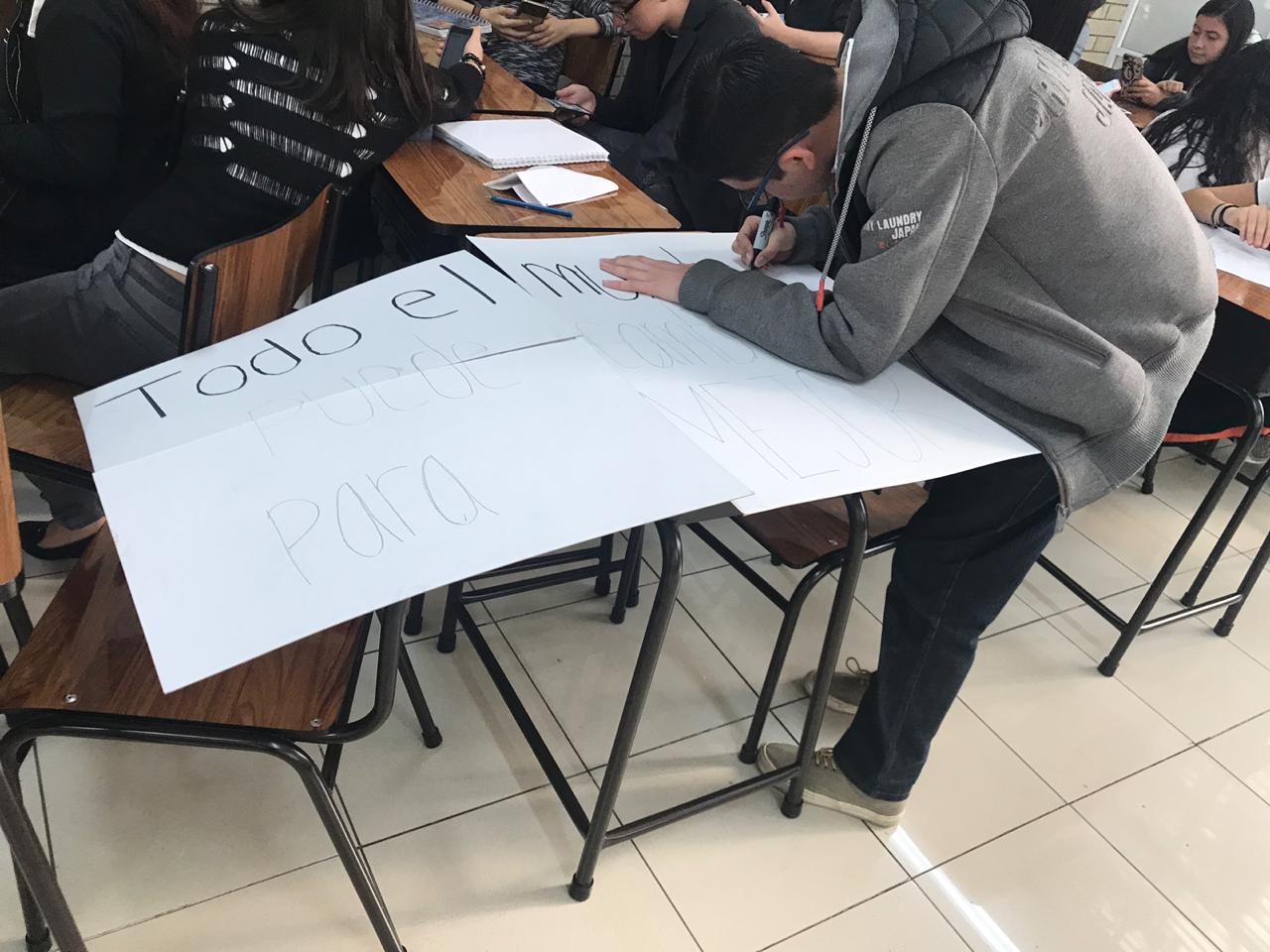 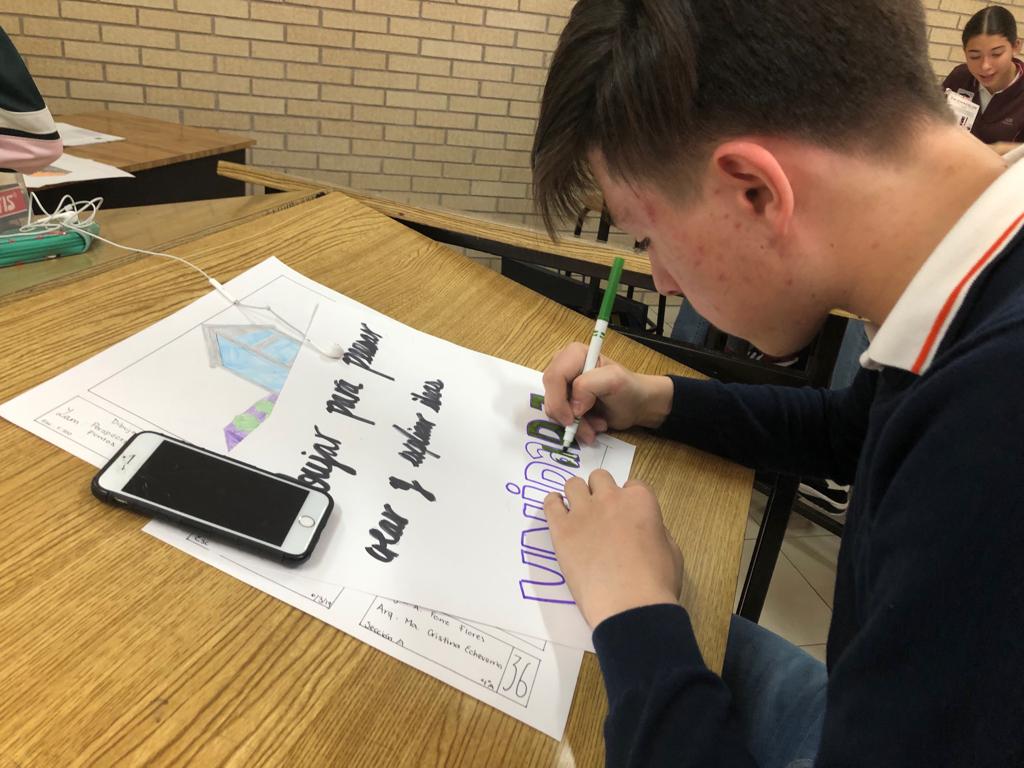 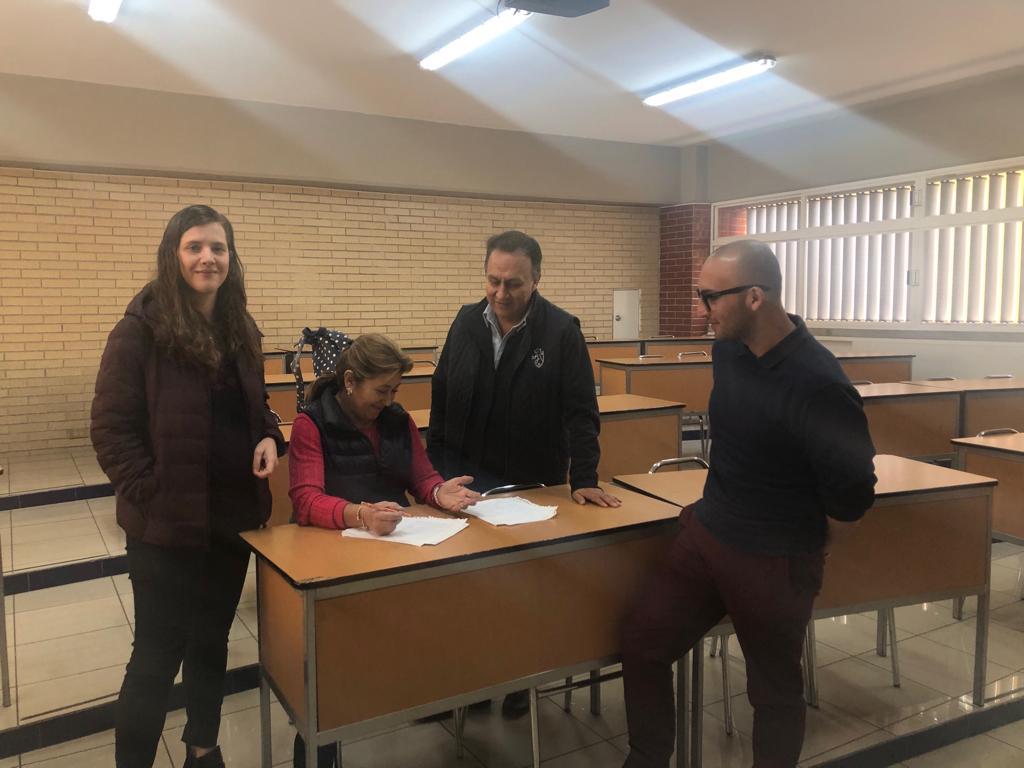 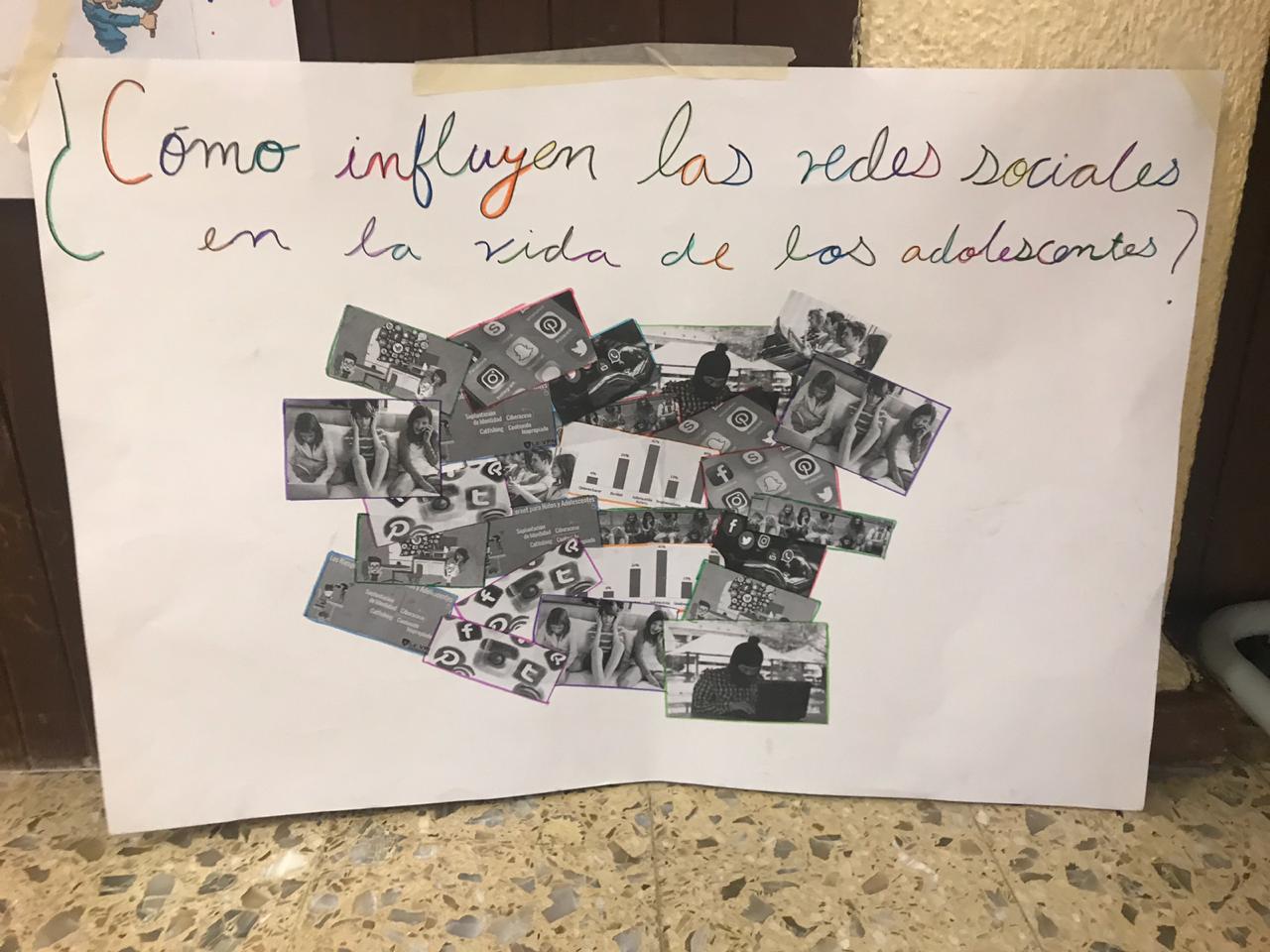 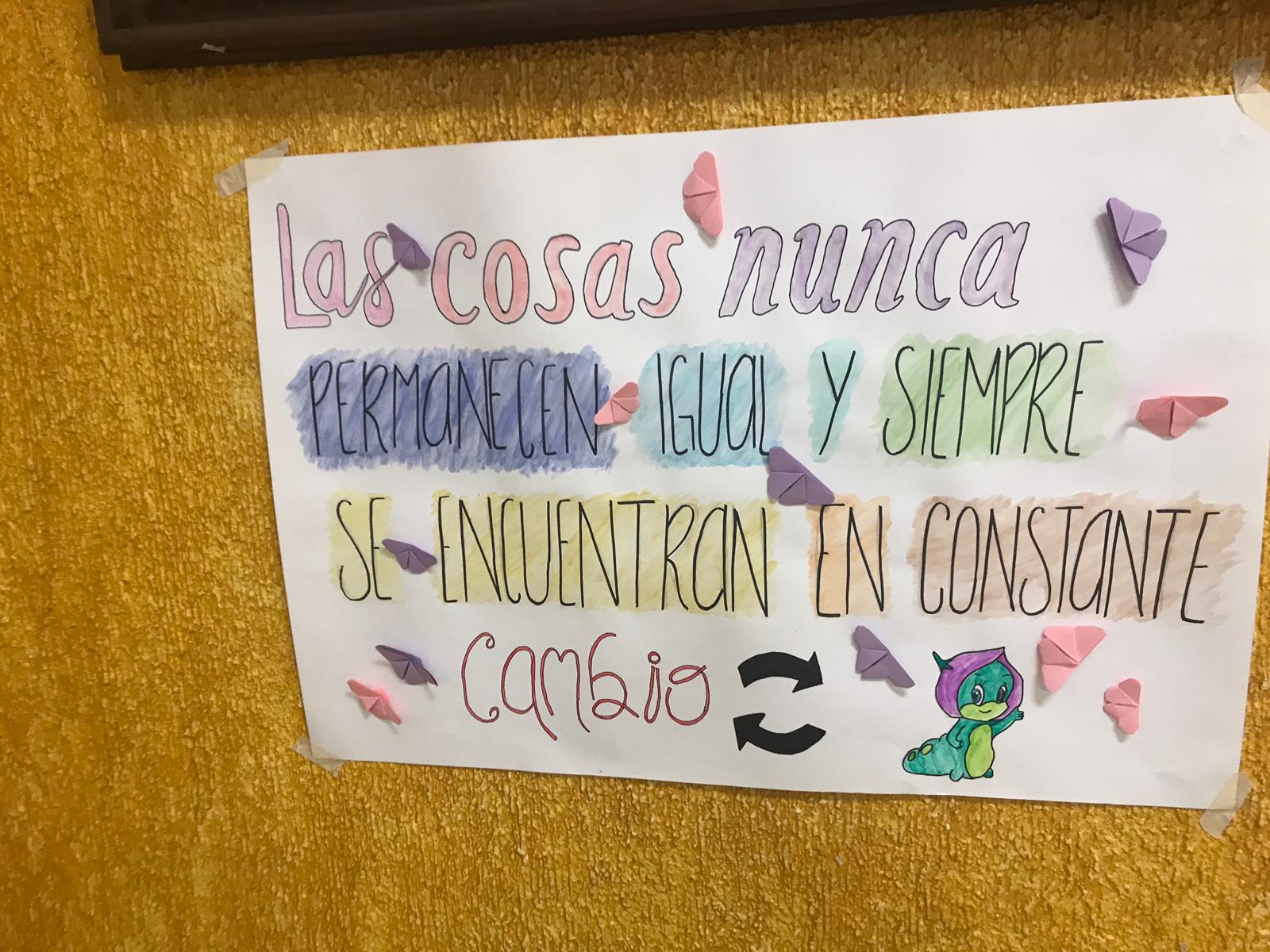 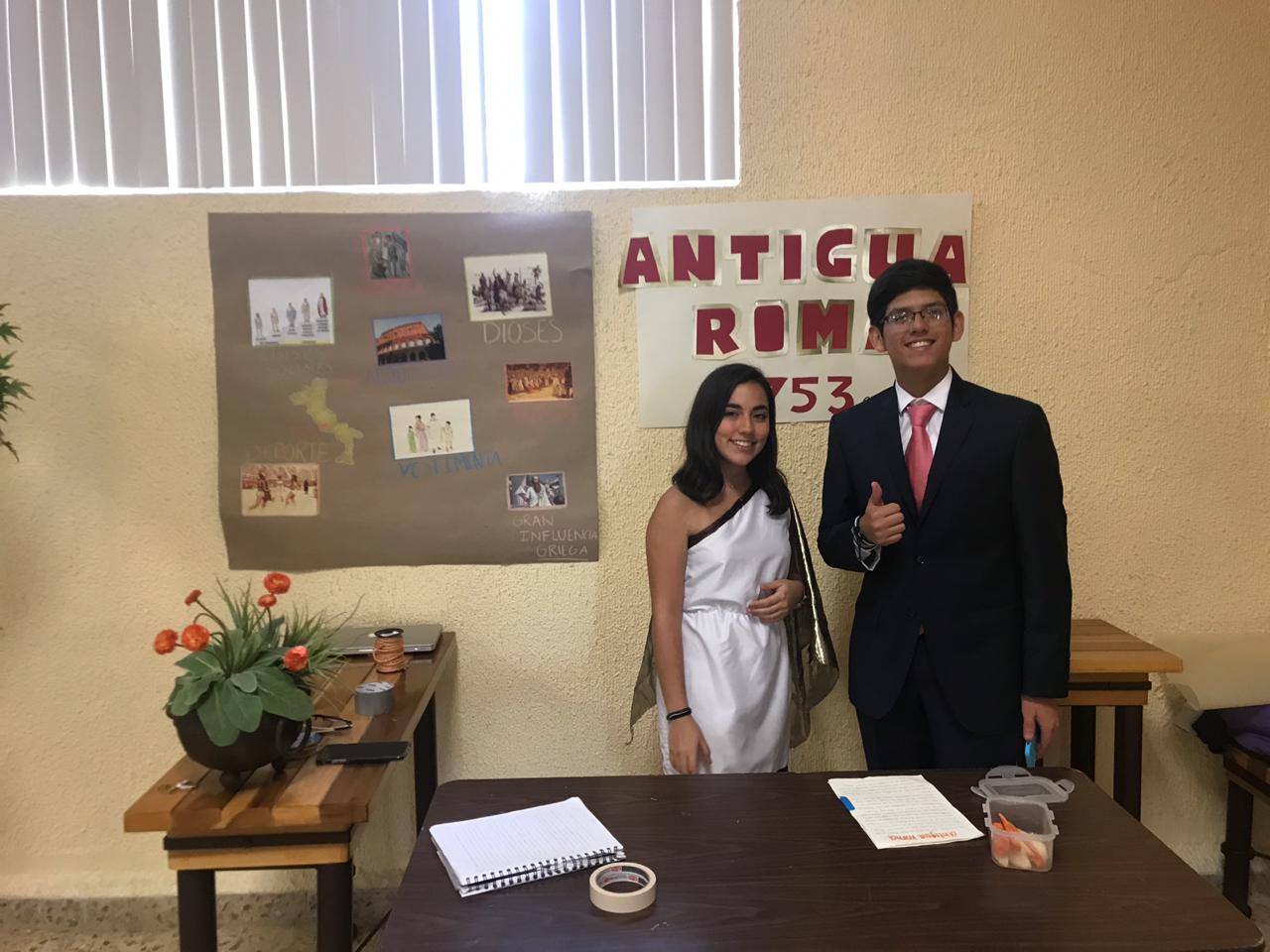 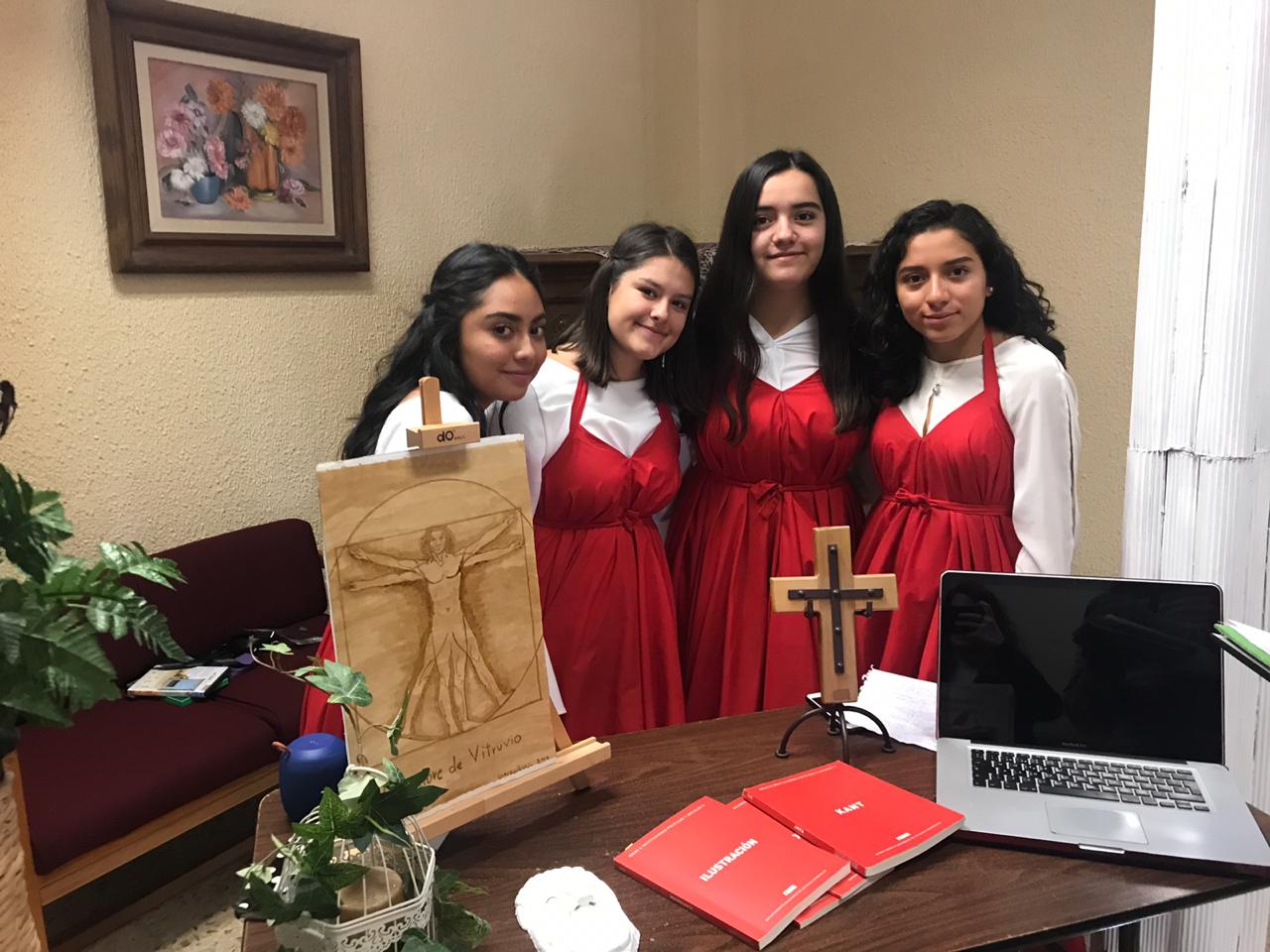 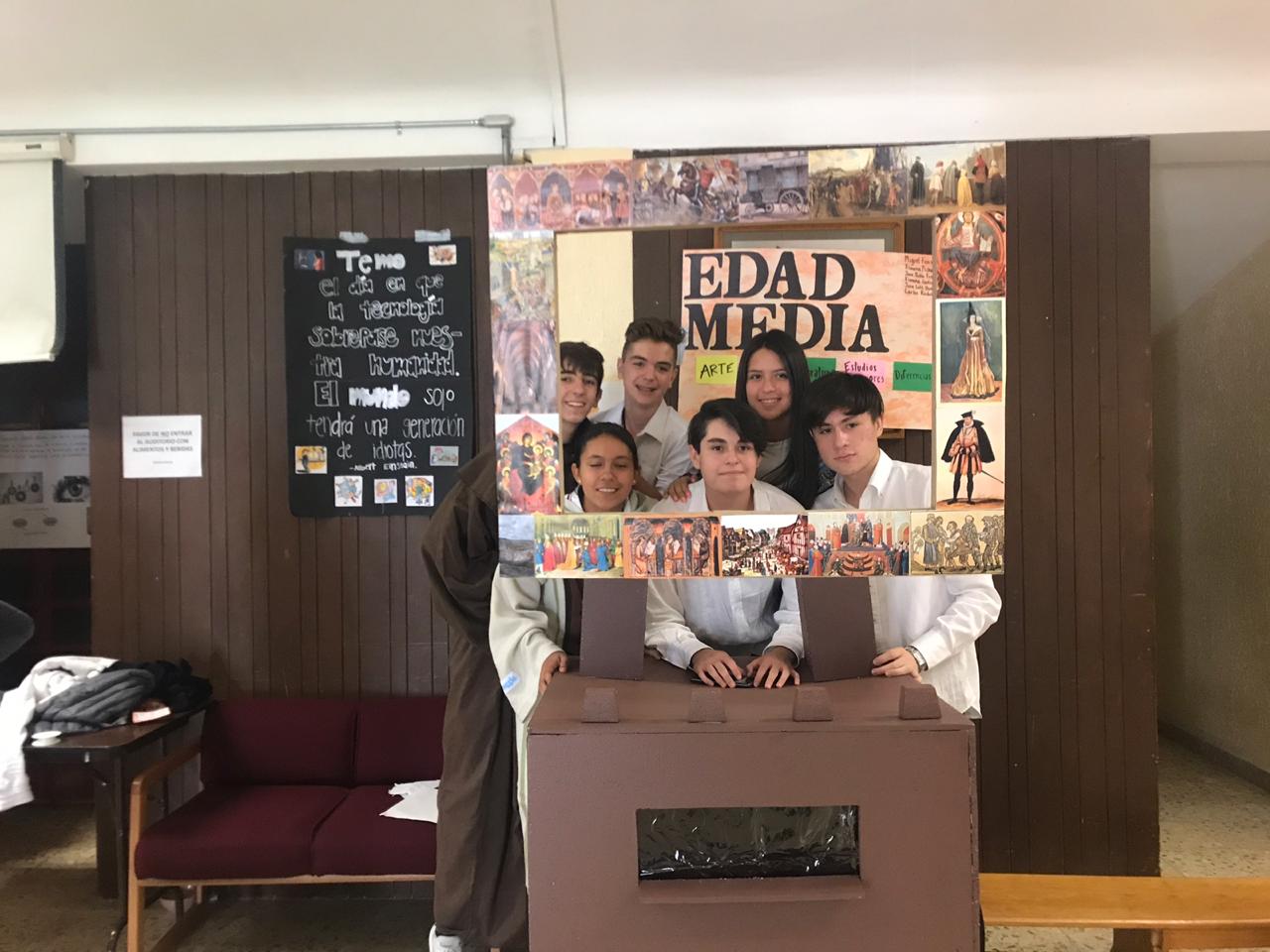 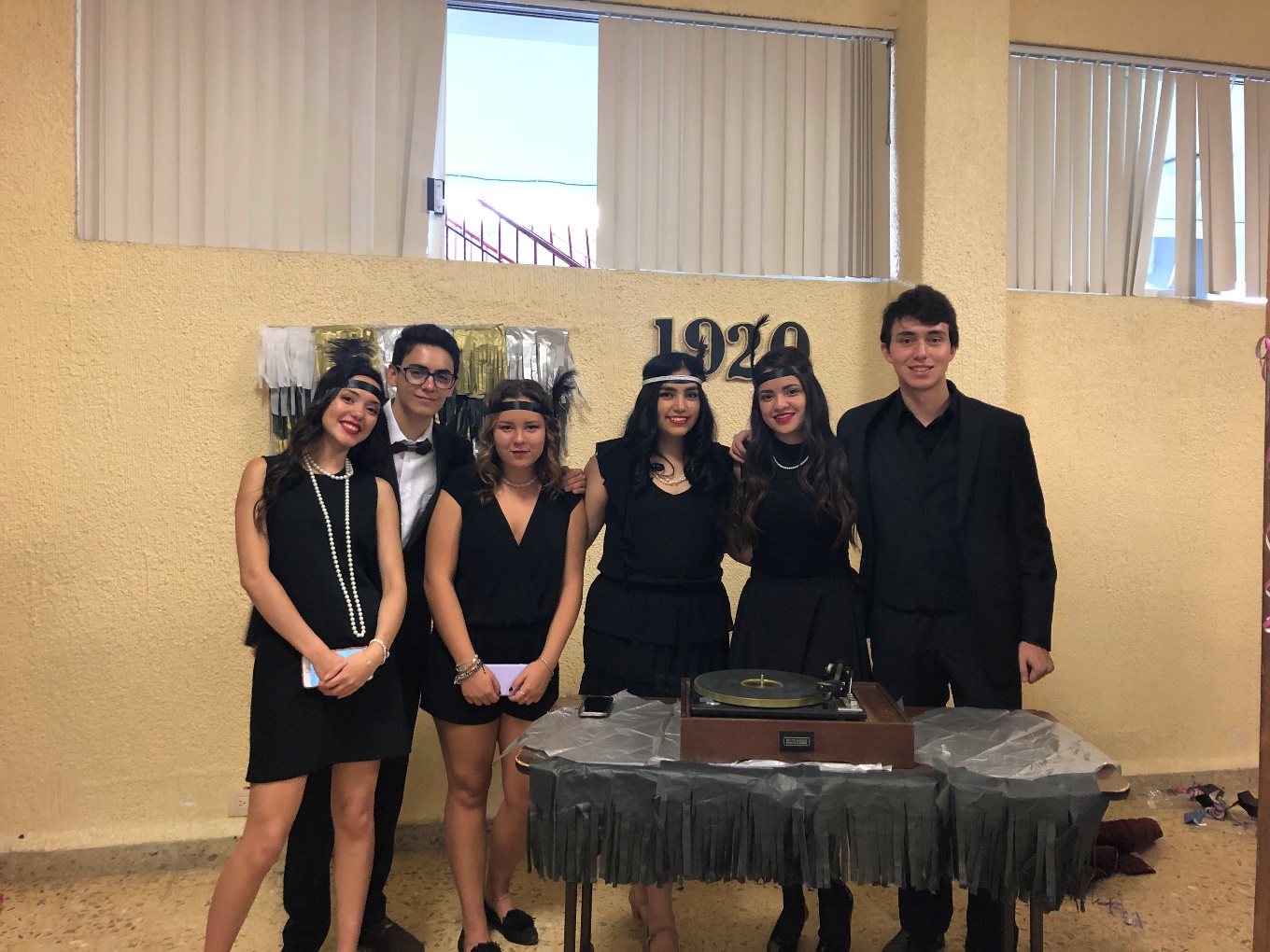 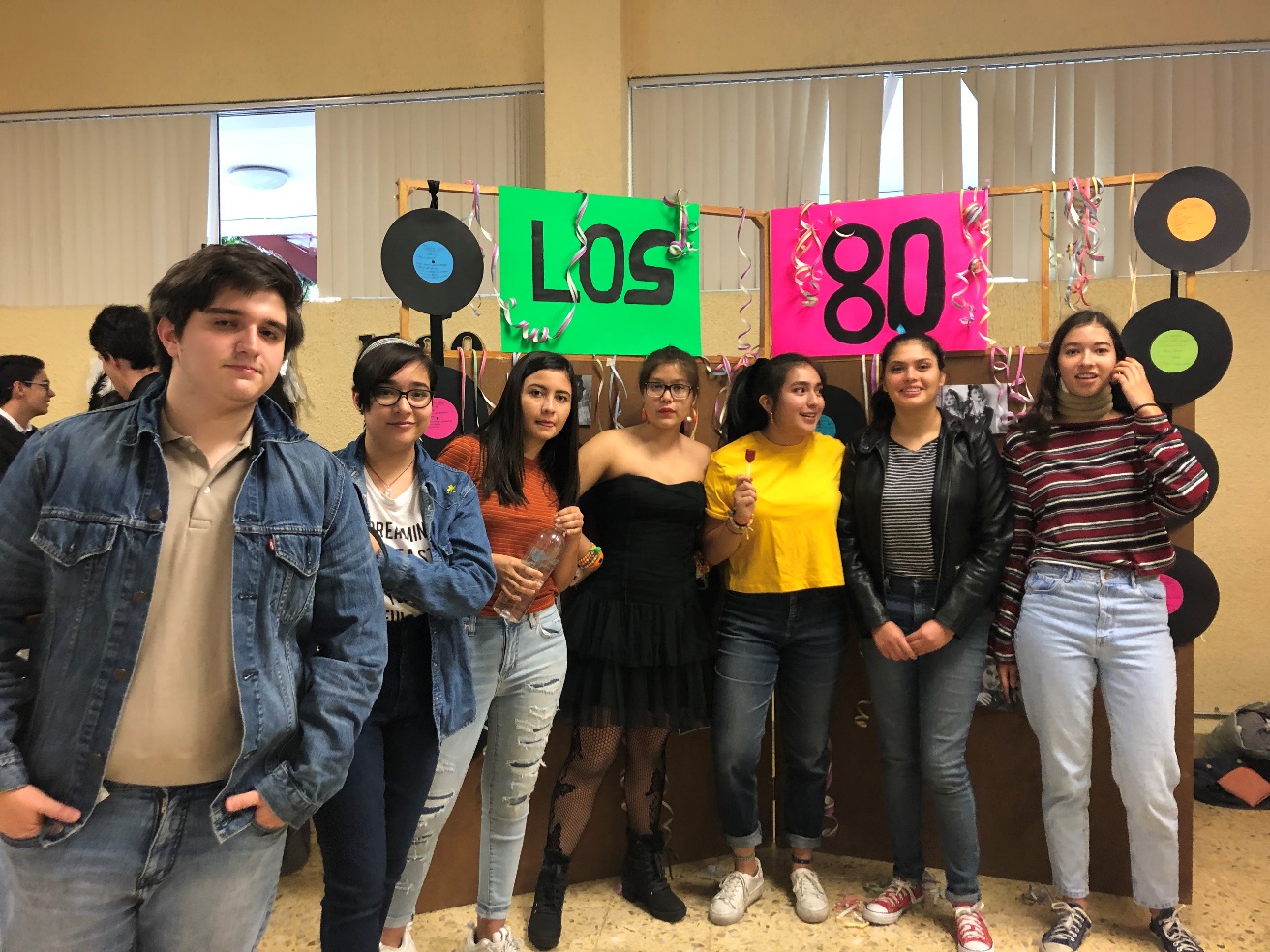 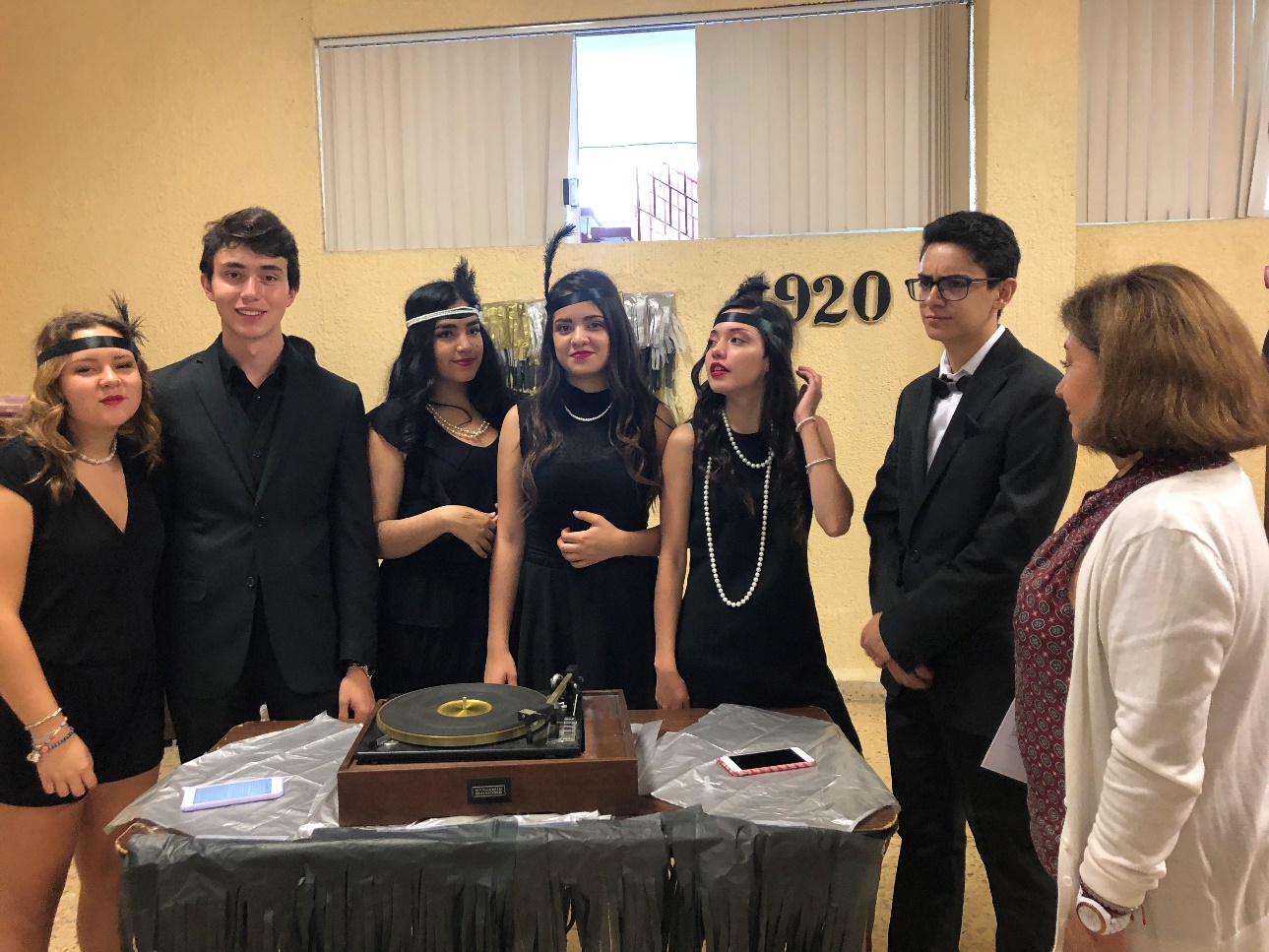 Puntos acordados en la reunión con el coordinador de Conexiones
Fortalezas
-Seguimiento de todas las materias
-Participación del alumnado
-Alumnos motivados
-Compromiso de los profesores
-Relación entre las asignaturas. Trabajo colaborativo. 

Áreas de oportunidad 
-Mayor atención a la pregunta generadora para poder darle resolución.
-El proyecto tiene que resolver una problemática social, real, situada. 
-Ajustar la creación de equipos de estudiantes.
Fortalezas y áreas de oportunidad de cada docente.
Pasos para crear infografías
1. Elija el tema de la infografía
2. Identifique las fuentes de información para la infografía
3. Organice las ideas
4. Haz un bosquejo de tu infografía
5. Diseñe la infografía
6. Utilice herramientas tecnológicas para crear infografías
7. No olvides citar las fuentes de información utilizadas.
Infografía Orientación Educativa IV
Infografía Historia Universal III
Infografía Lógica
Infografía Dibujo
Infografía Informática
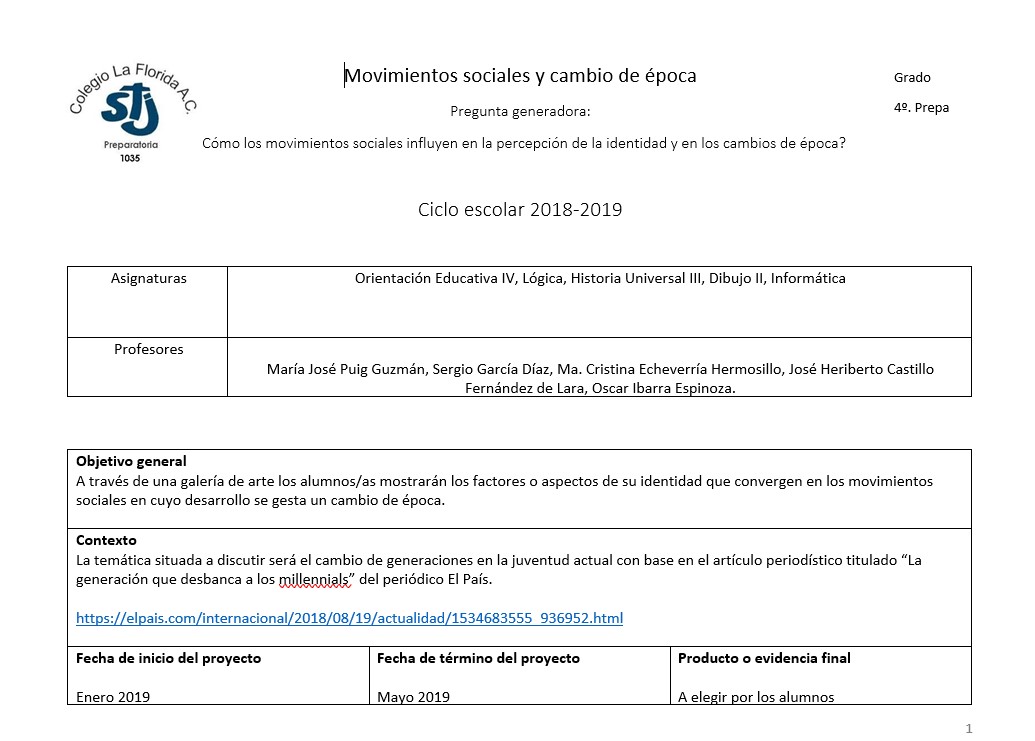 Formato de planeación general
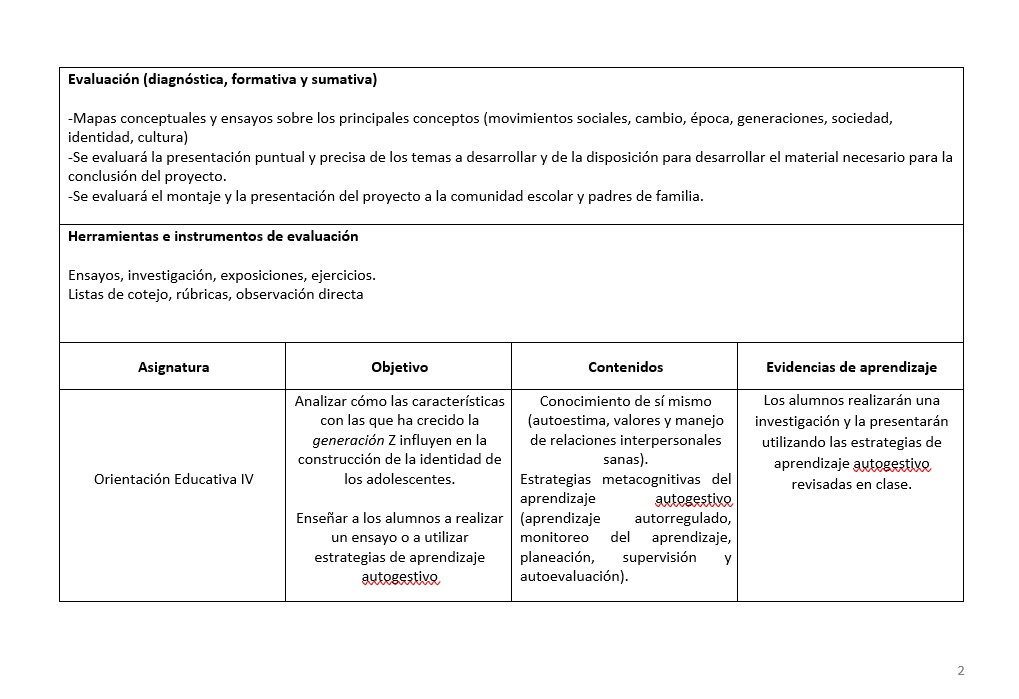 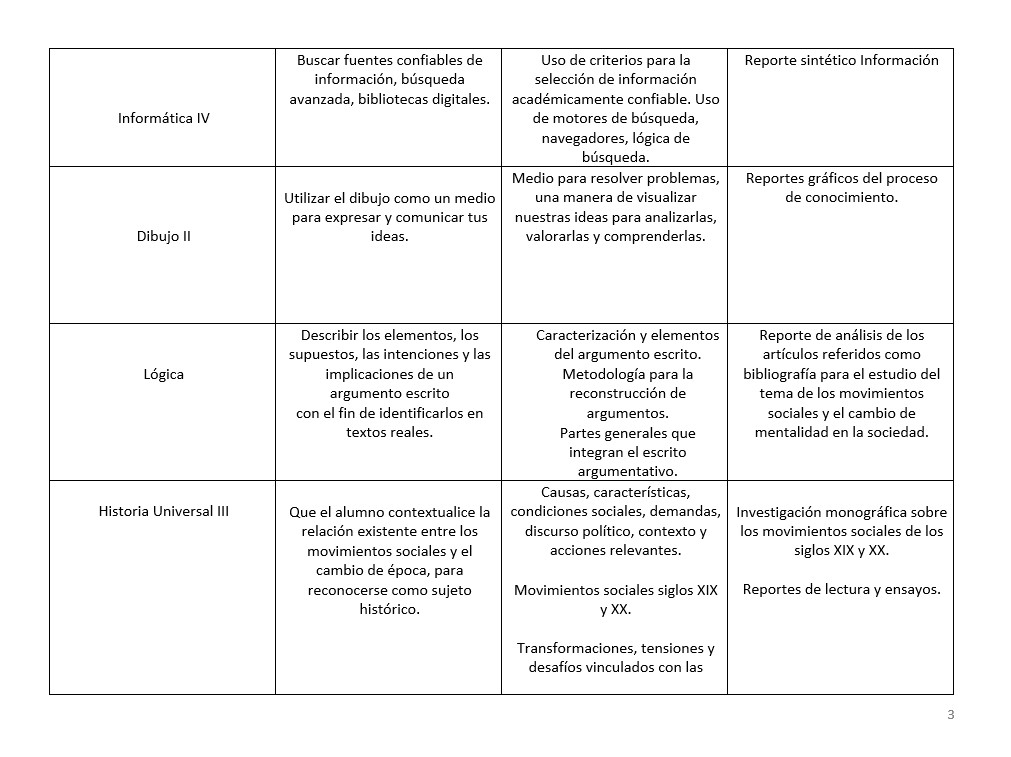 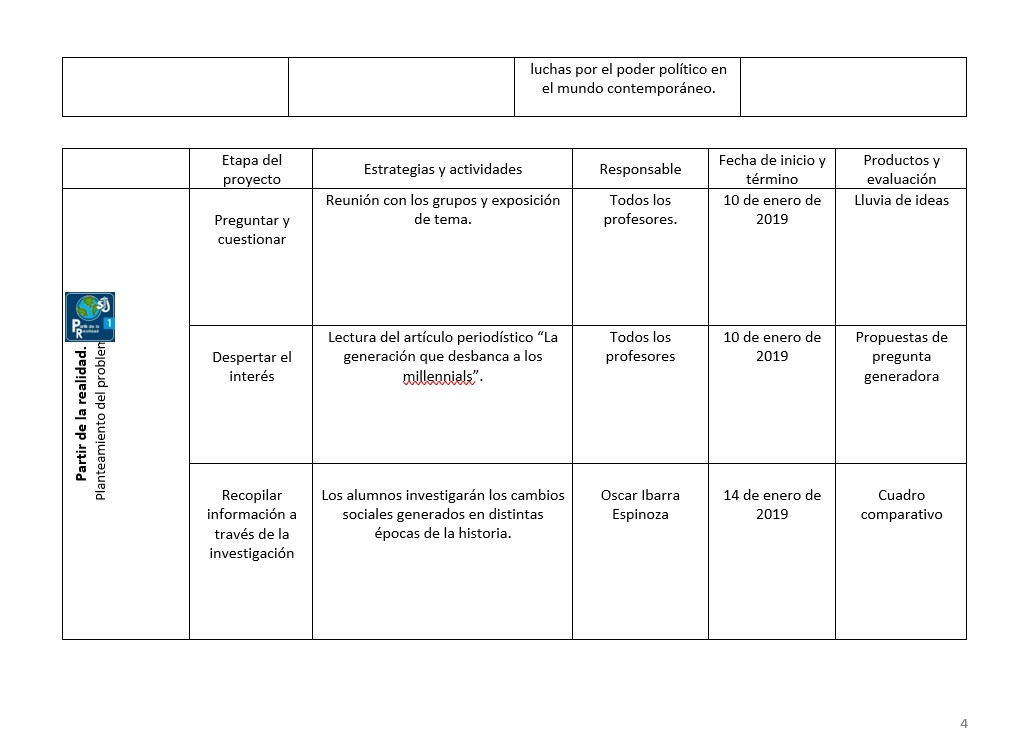 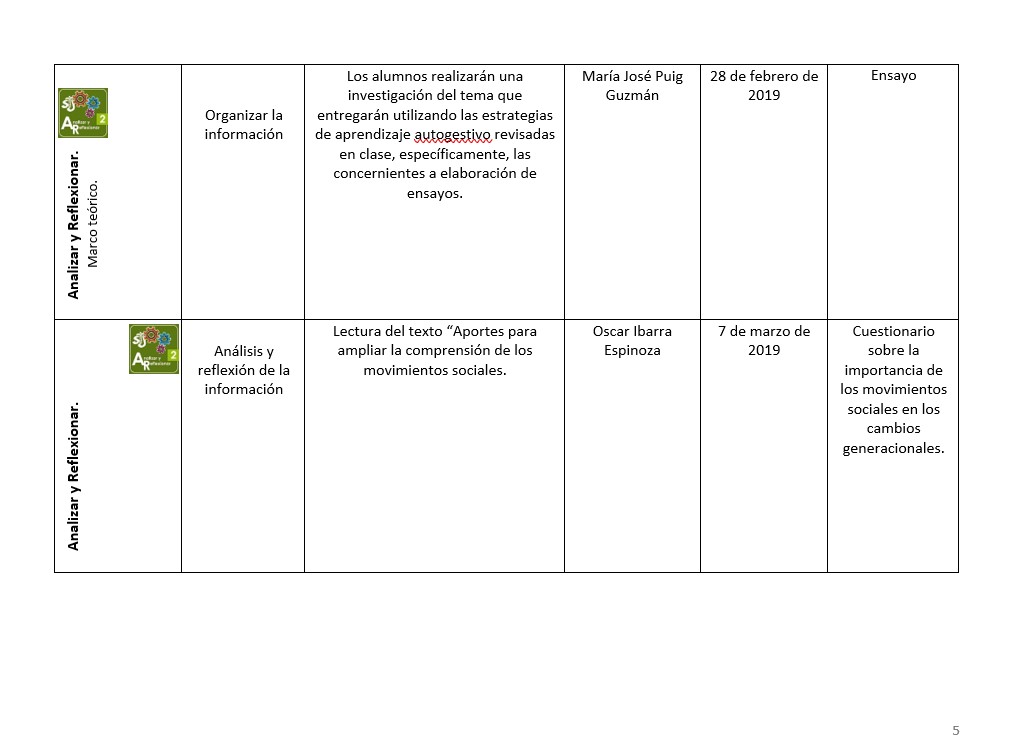 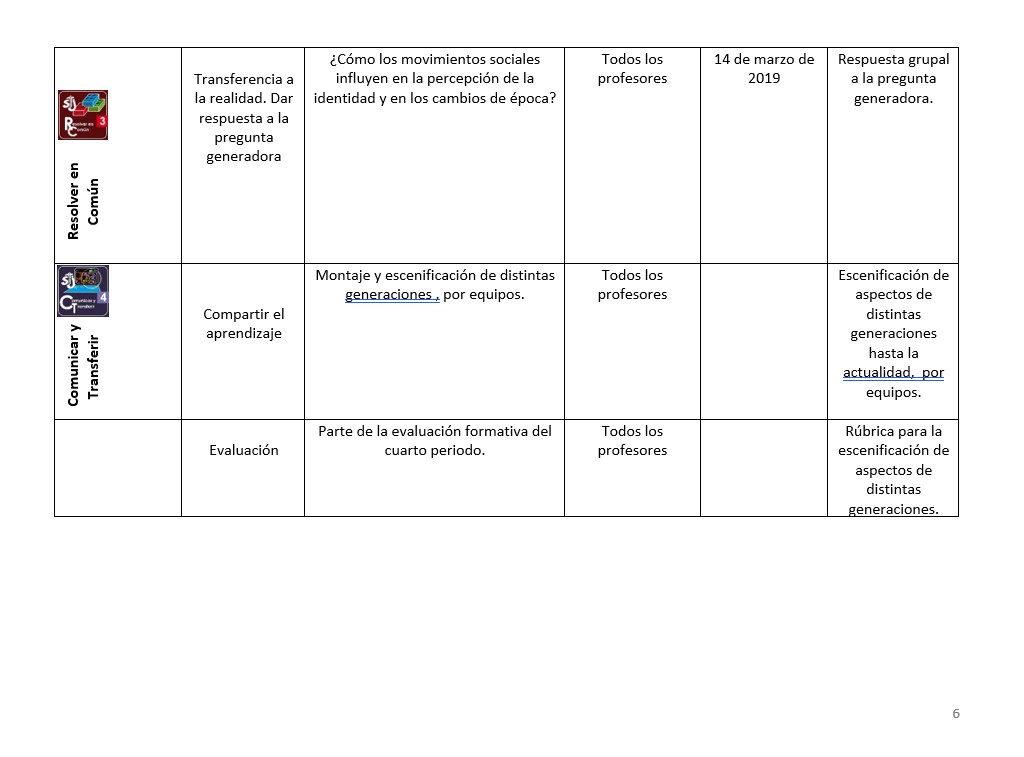 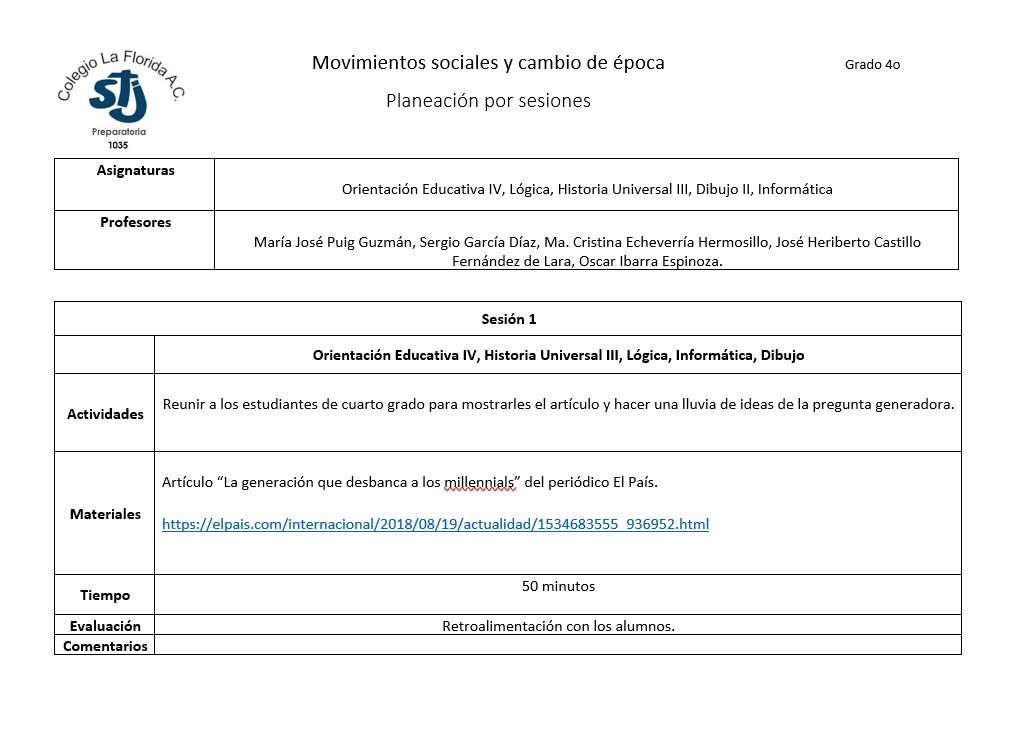 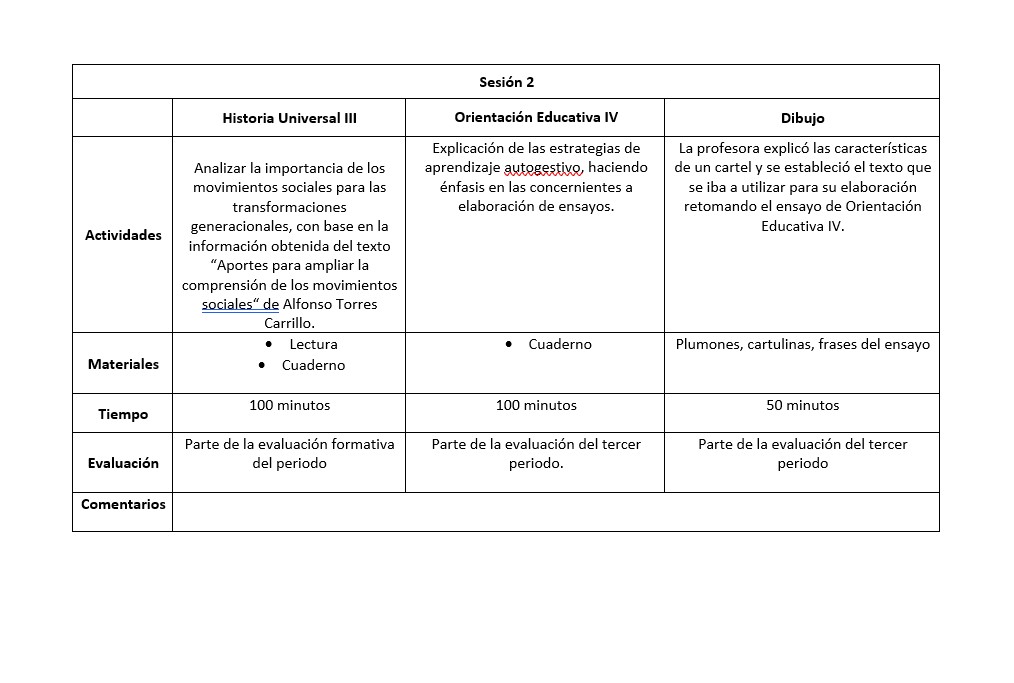 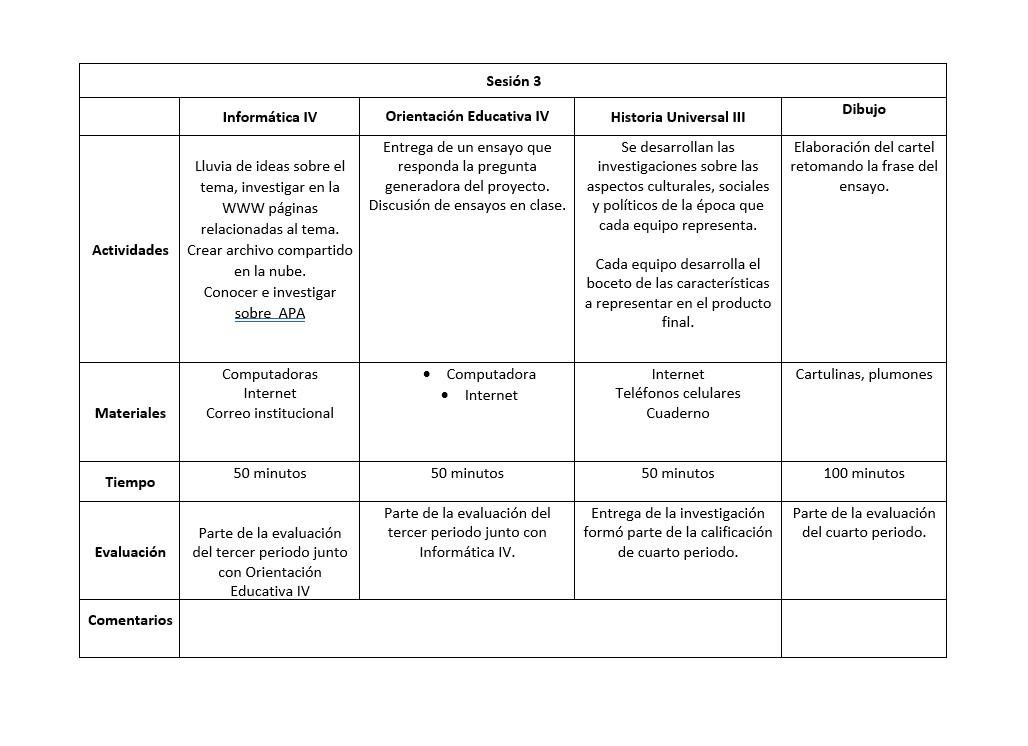 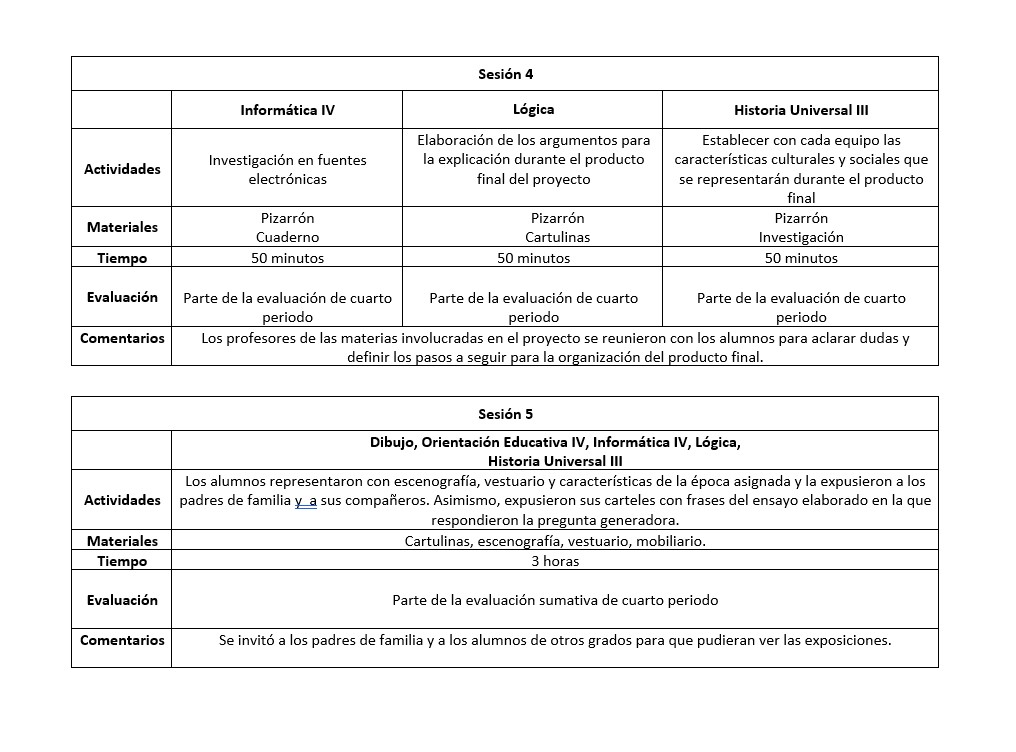